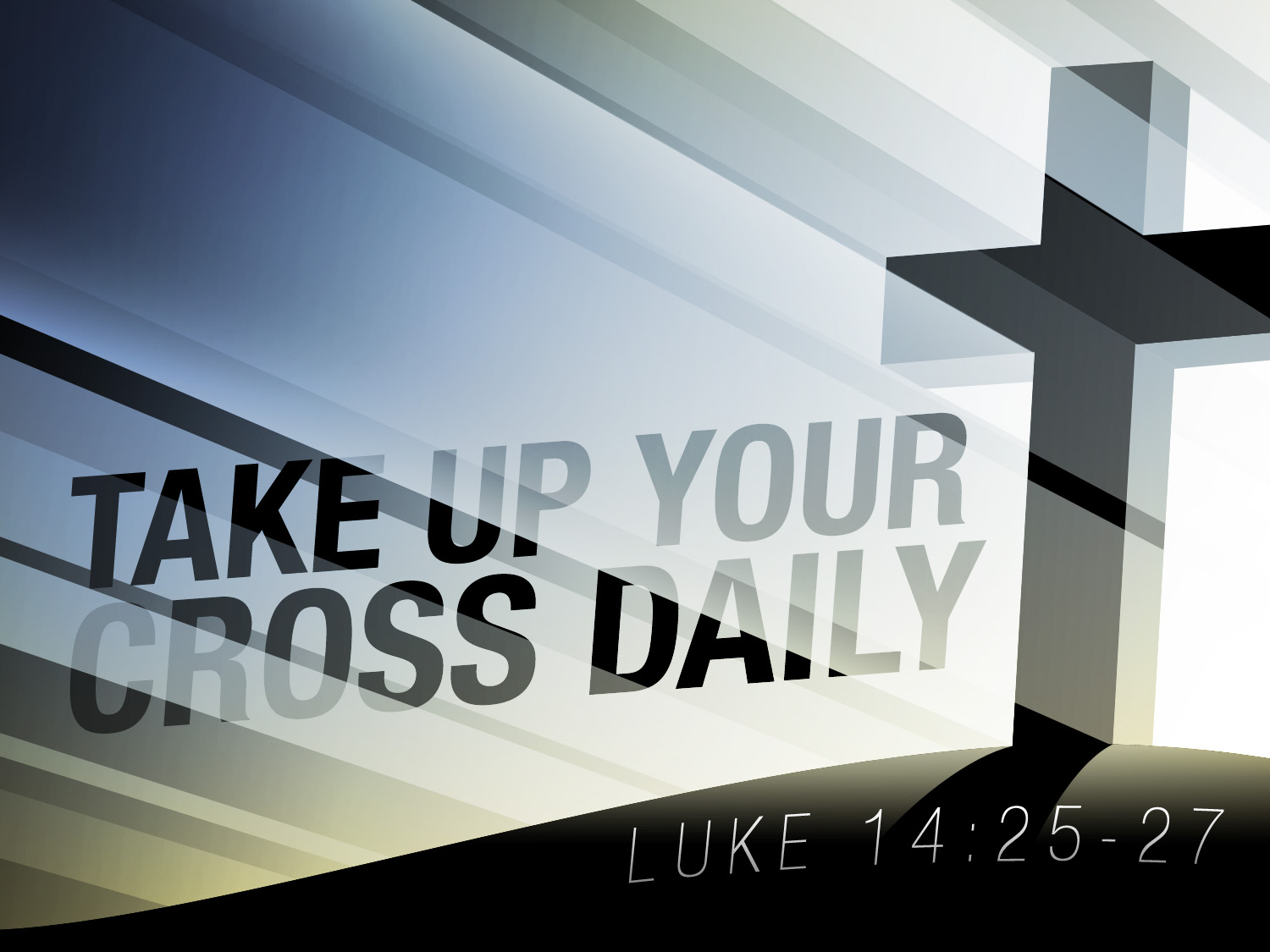 Perspective
Temple of Hephaestus
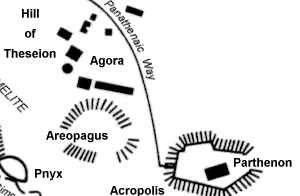 Site Map
Temple of Hephaestus
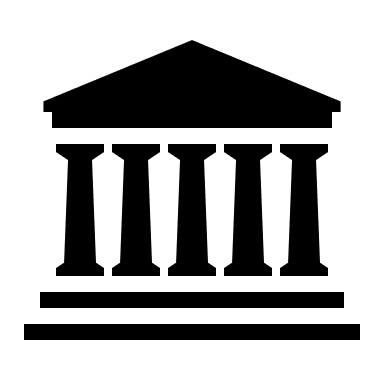 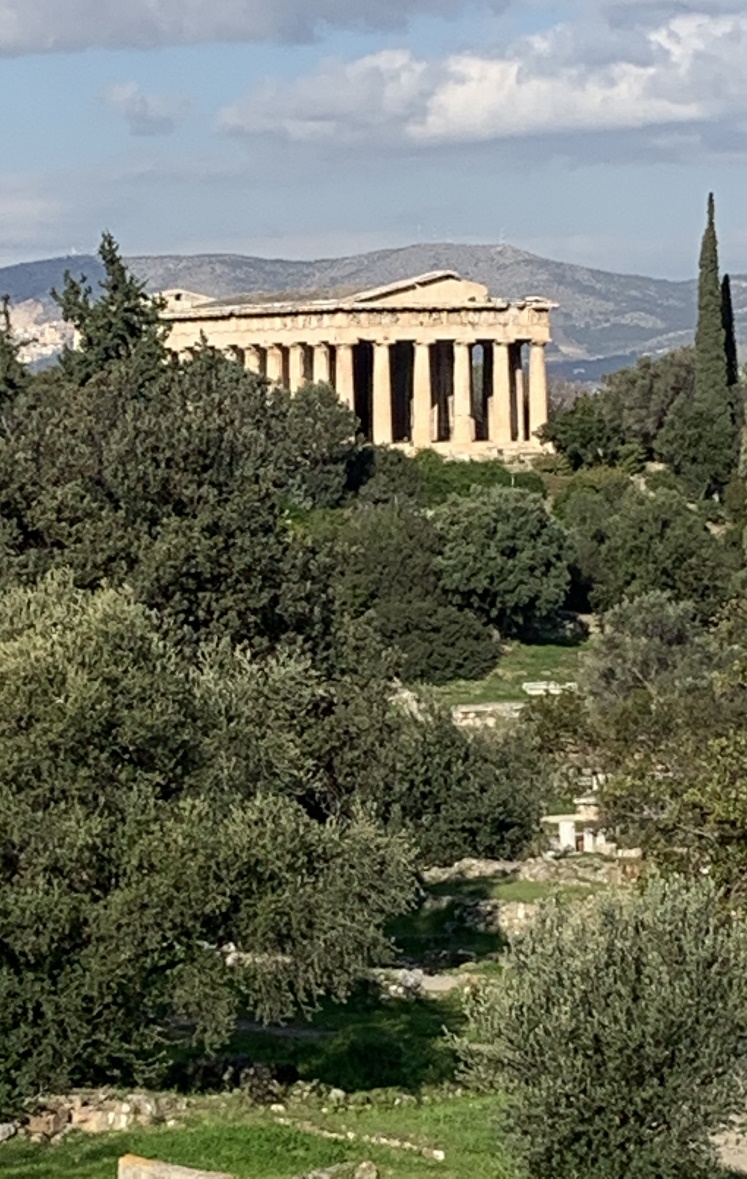 Areopagus 
(Acropolis view)
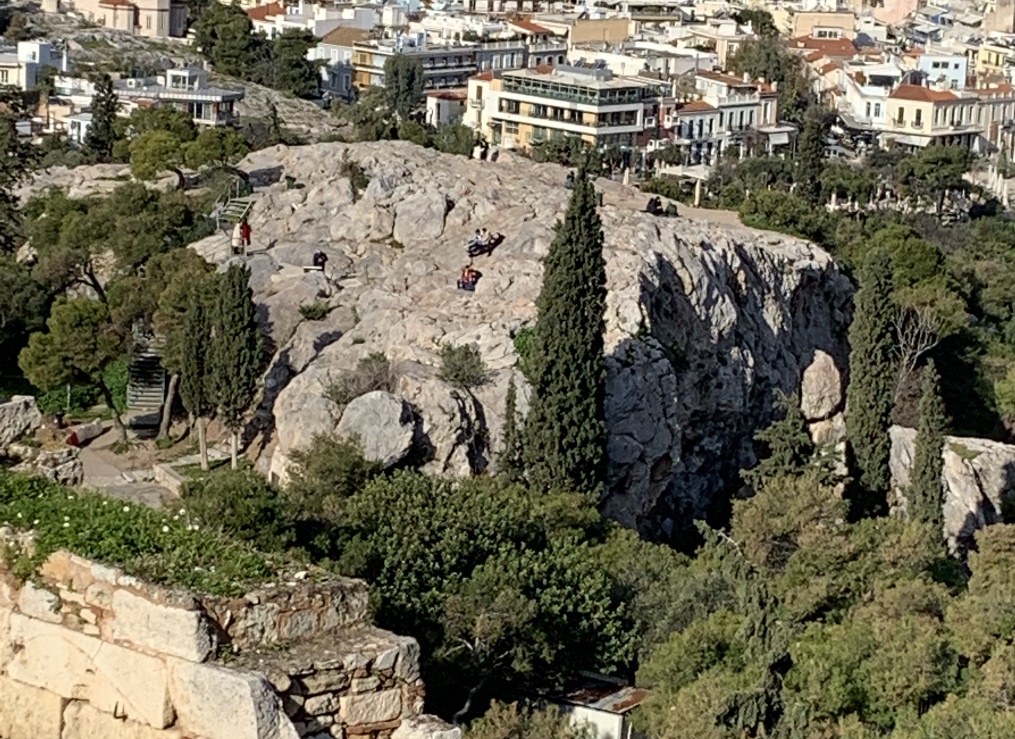 Acropolis
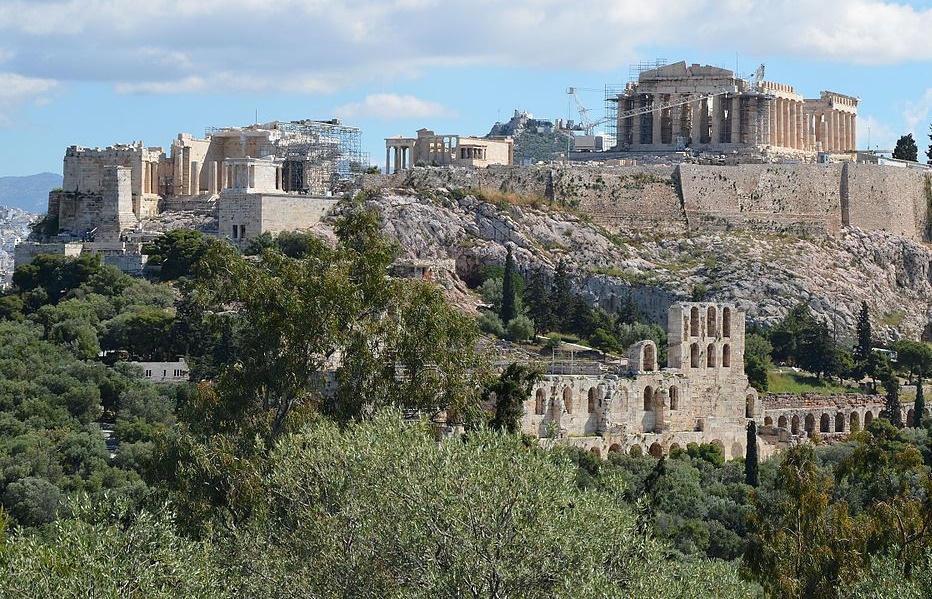 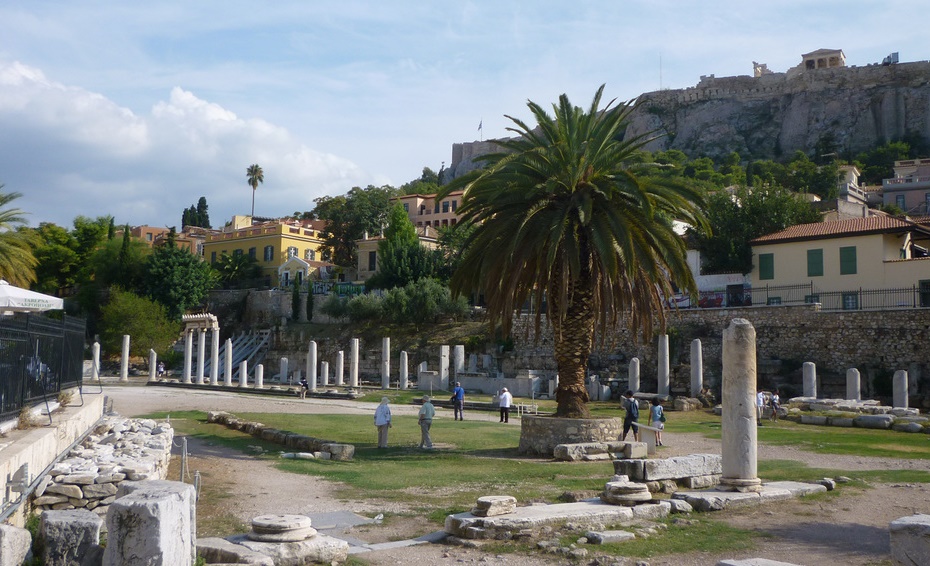 Ancient Agora 
(possible location of Synagogue)
Christ’s Suffering – A New Perspective
Jesus is Beaten - Praetorium
Trials of Jesus - House of Caiaphas
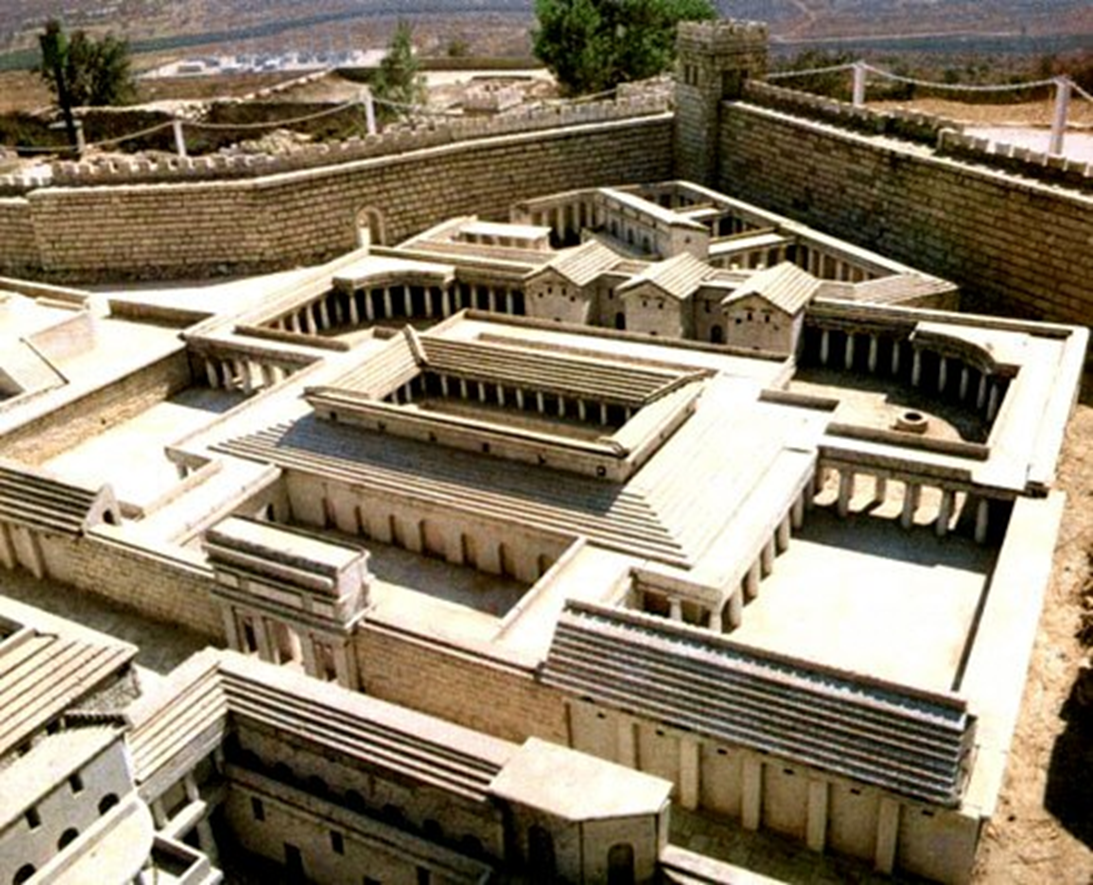 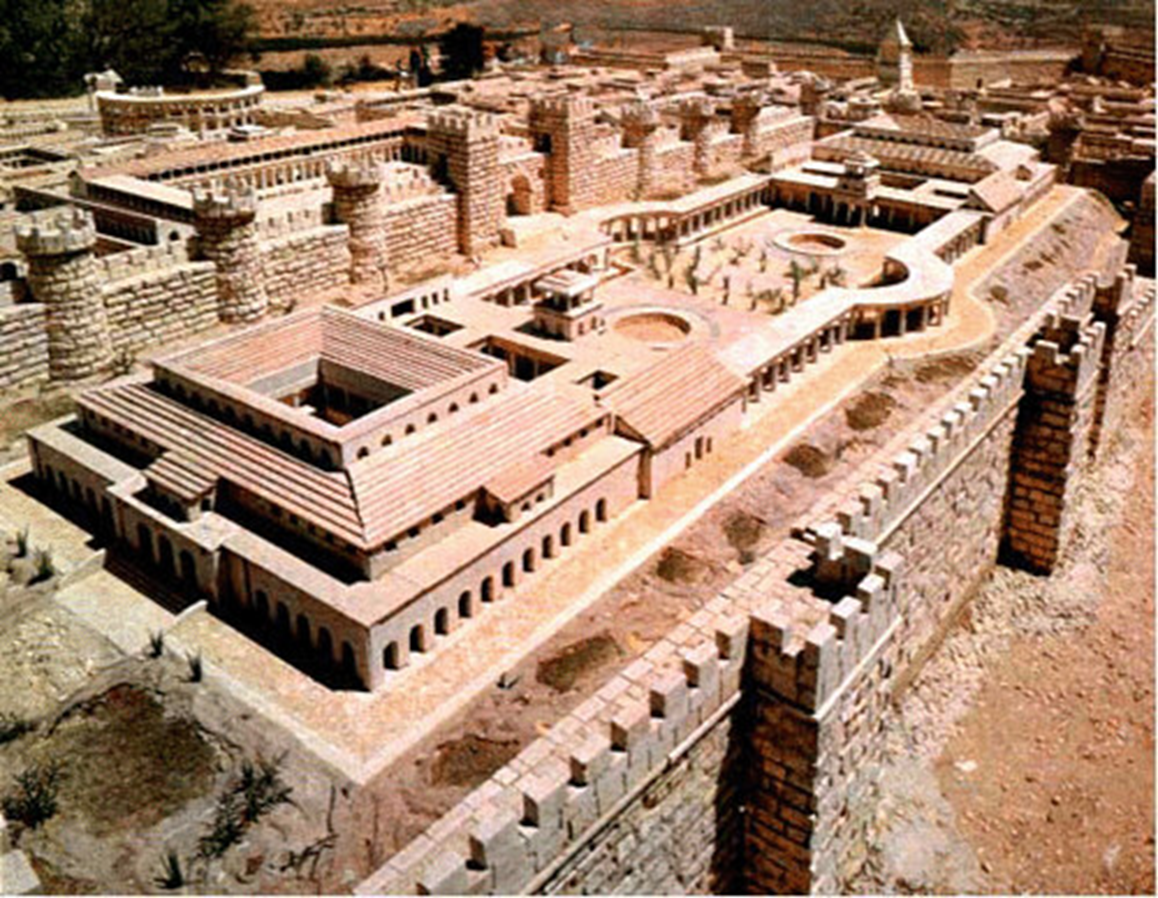 Luke 22:54-71

Mark 15:15-20




Luke 
23: 20-23, 27-38, 
44-46
Jerusalem – Jesus carries the Cross
Golgotha – Jesus on the Cross
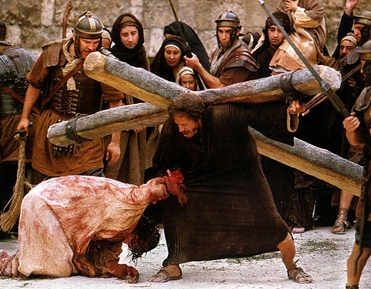 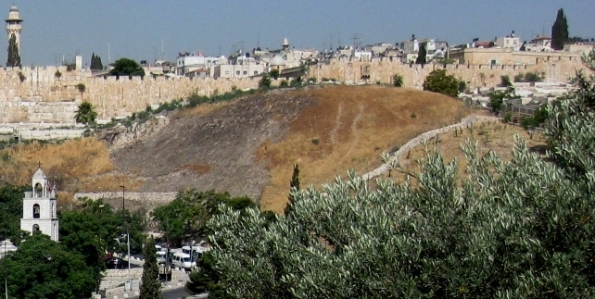